Schuld und Liebe?Matthäus 5: 20-37
Oder Mord, Ehebruch und Meineid!
(und was Jesus dazu sagt)
Mord, Rufmord, …
Jesus sagt: Wenn euer Leben der Gerechtigkeit Gottes nicht besser entspricht als das der Schriftgelehrten und Pharisäer, werdet ihr mit Sicherheit nicht ins Himmelreich kommen. 
Ihr wisst, dass zu den Vorfahren gesagt worden ist: ›Du sollst keinen Mord begehen! Wer einen Mord begeht, soll vor Gericht gestellt werden.‹ Ich aber sage euch: Jeder, der auf seinen Bruder zornig ist, gehört vor Gericht… 
Wenn du also deine Gabe zum Altar bringst und dir dort einfällt, dass dein Bruder etwas gegen dich hat, dann lass deine Gabe dort vor dem Altar; geh und versöhne dich zuerst mit deinem Bruder! Danach komm und bring Gott deine Gabe dar. 
Wenn du jemand eine Schuld zu bezahlen hast, dann einige dich mit ihm, solange du noch mit ihm auf dem Weg zum Gericht bist…
Ehebruch
Ihr wisst, dass es heißt: ›Du sollst nicht die Ehe brechen!‹  Ich aber sage euch: Jeder, der eine Frau mit begehrlichem Blick ansieht, hat damit in seinem Herzen schon Ehebruch mit ihr begangen. 
Wenn du durch dein rechtes Auge zu Fall kommst, dann reiß es aus und wirf es weg…
Und wenn du durch deine rechte Hand zu Fall kommst, dann hau sie ab und wirf sie weg! Es ist besser, du verlierst eines deiner Glieder, als dass du mit unversehrtem Körper in die Hölle kommst. 
»Es heißt: ›Wer sich von seiner Frau scheiden will, muss ihr eine Scheidungsurkunde aushändigen.‹ 
Ich aber sage euch: Jeder, der sich von seiner Frau scheidet – es sei denn, dass sie ihm untreu geworden ist – , treibt sie in den Ehebruch…
Meineid
Ihr wisst auch, dass zu den Vorfahren gesagt worden ist: ›Einen Eid darfst du nicht brechen; du sollst alles halten, was du dem Herrn geschworen hast.‹  
Ich aber sage euch: Ihr sollt überhaupt nicht schwören, weder beim Himmel, denn er ist Gottes Thron, noch bei der Erde, denn sie ist der Schemel seiner Füße, … denn du bist nicht in der Lage, auch nur ein einziges deiner Haare weiß oder schwarz werden zu lassen. 
Euer Ja sei ein Ja und euer Nein ein Nein; jedes weitere Wort ist vom Bösen.
Jesus warnt vor massiven Folgen, wenn wir uns falsch verhalten.
Drei Themenbereiche
Zorn, der sich in Rufmord oder Mordgedanken mündet
Sexuelle Begierde, die sich in begehrlichen Blicken oder Ehebruch äussert
Unehrlichkeit, die zu lügnerischen Versprechen oder Meineid führt
Wir stecken in einer Zwickmühle zwischen religiöser Gesetzlichkeit 
und 
weltlicher Freizügigkeit
Zorn, Rufmord
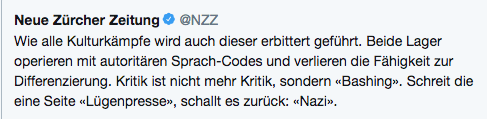 Wenn du nicht besser als der andere bist, …Dann mach ihn kaputt!
Soziale Medien: Hass-Lawinen
Cybermobbing – schon in der Schule!
Ein Viertel der Schweizer Jugendlichen hat schon erlebt, dass sie jemand in Sozialen Netzwerken fertig machen wollte. (JAMES-Studie 2014)
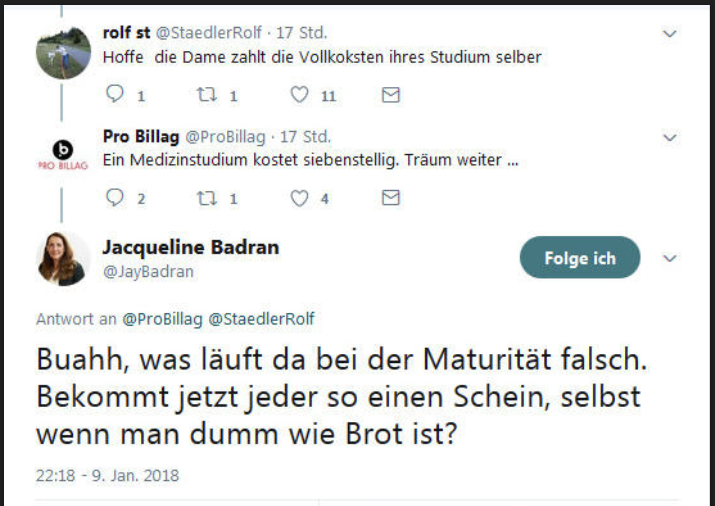 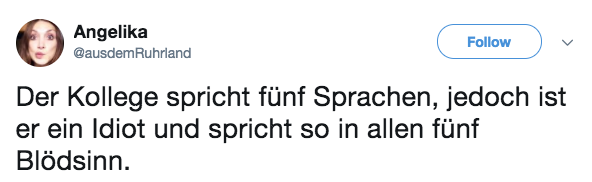 Sexuelle Delikte
Ausserehelicher Beziehungen heute salonfähig!
«Die Schweiz ist das Land der Seitensprünge»
«Erzähl uns deine Fremdgeh-Geschichte!» 
#MeToo-Bewegung 
54% der amerikanischen Frauen erleben unerwünschte sexuelle Übergriffe
Wo verstecken sich all die Täter?
Unehrlichkeit
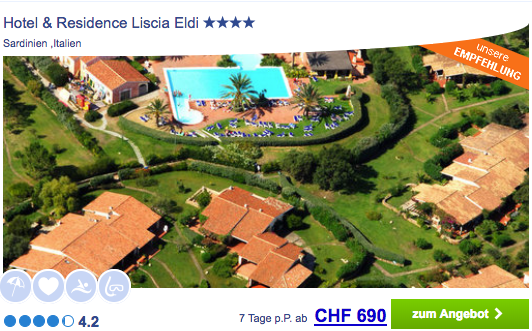 «Lügen, falsche Vorwürfe und ein paar Halbwahrheiten. Selten wurde an einem US-Parteitag so viel gelogen...»
«Das leere Versprechen des Bundesrats» – TA
Das Kleingedruckte!
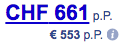 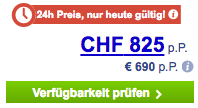 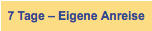 Zwickmühle
Pharisäer: “Ich danke dir, Gott, dass ich nicht so bin wie die übrigen Menschen – ich bin kein Räuber, kein Betrüger, kein Ehebrecher, und ich bin auch nicht wie jener Zolleinnehmer dort.”
Gesellschaft um uns findet Verunglimpfungen, Affären und Bluffen als völlig legitim.
Was sagt Jesus?
Wenn euer Leben der Gerechtigkeit Gottes nicht besser entspricht als das der Schriftgelehrten und Pharisäer, werdet ihr mit Sicherheit nicht ins Himmelreich kommen! 
Zu den Vorfahren wurde gesagt… 
Ich aber sage euch…
Was sagt Jesus?
Er setzt die Latten viel höher als es die religiösen Lehrer es tun
Er erklärt, die Gesetzeslehrer hätten die Gebote Mose völlig falsch interpretiert
Er betont, es gehe um die Herzenshaltung, die Motivation, eher als um die Tat
Er schlägt für jeden Fall eine Abhilfe vor
Zorn, Rufmord
Mose: Du sollst keinen Mord begehen! 
Jesus: Jeder, der auf seinen Bruder zornig ist, gehört vor Gericht
Jesus: Es geht um deine Herzenshaltung
Lösung: Geh und versöhne dich mit deinem Bruder!
Sexuelle Delikte
Mose: Du sollst nicht die Ehe brechen!
Jesus: Wer eine Frau mit begehrlichem Blick ansieht, hat in seinem Herzen schon Ehebruch begangen
Jesus: Die Herzenshaltung ist wichtiger als die Tat
Bestrafe dich selber
Lösung: Unternehme radikale Schritte, um sexuelle Versuchungen zu vermeiden. Es kostet!
Unehrlichkeit
Mose: Einen Eid darfst du nicht brechen!
Jesus: Ihr sollt überhaupt nicht schwören
Jesus: Es geht um deine Herzenshaltung
Lösung: Euer Ja sei ein Ja und euer Nein ein Nein
Zusammenfassung
Zorn, Rufmord → Versöhne dich!
Sexuelle Begierde → Selbstkontrolle, eheliche Treue!
Leere Versprechen, Meineid → Klare Worte!
Glücklich zu preisen sind die, die ein reines Herz haben, denn sie werden Gott sehen.
Ein letztes/Das wichtigste Wort
Wir schaffen es nicht. Wir versagen
Durch Jesus Christus sind Gnade und Wahrheit zu uns gekommen
Unser Vater im Himmel ist bereit, uns zu vergeben (Matth. 6:14)